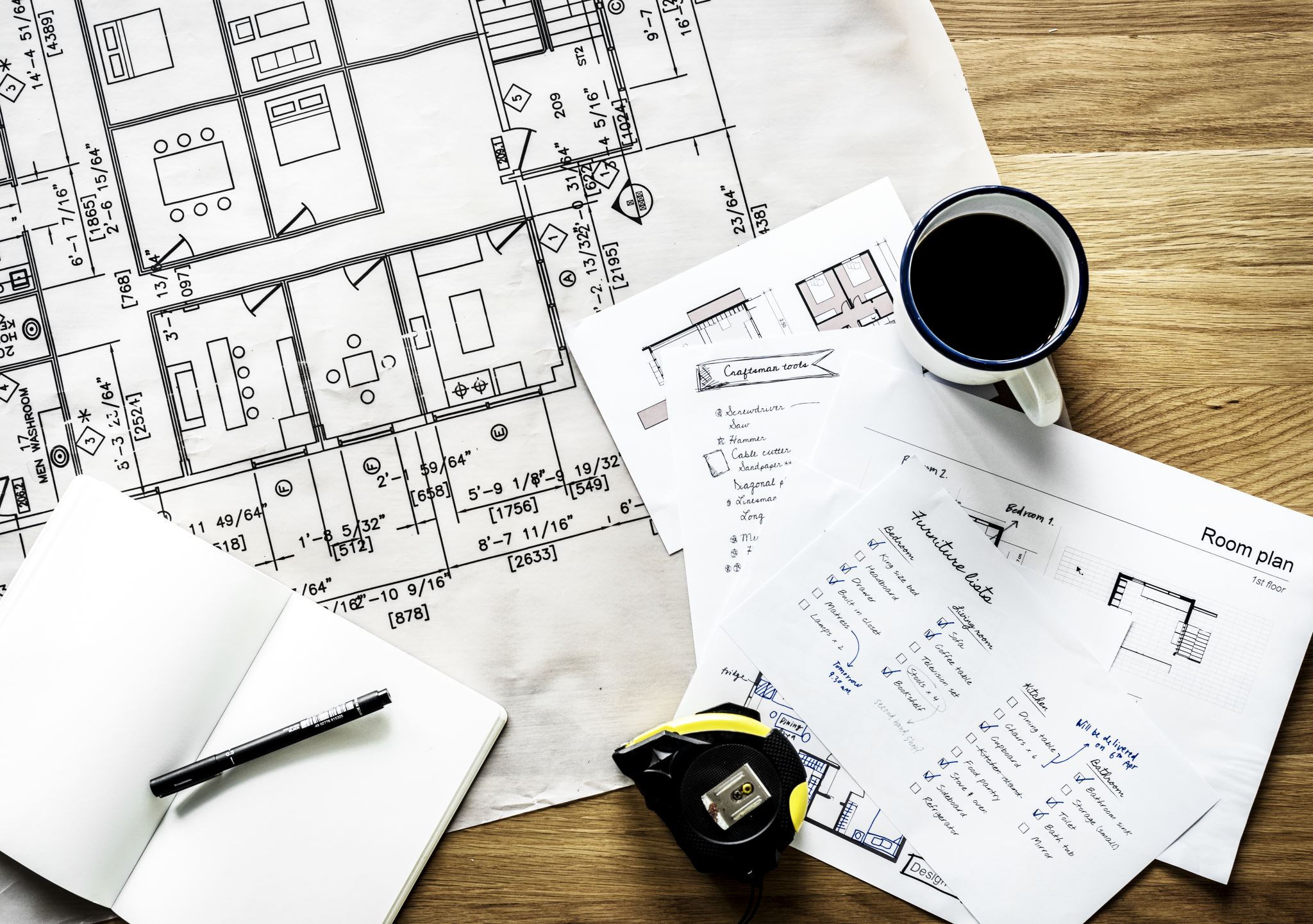 Lisansüstü Eğitim Enstitüsü2022 Öz/Akran Değerlendirmeden Çıkan İyileştirme Eylem Planlarıve Önceki İyileştirmeler
Sunumu yapan kişi: Hüseyin Yakar
Hazırlayan ekip: Hüseyin Yakar-Cihangir Kirazlı
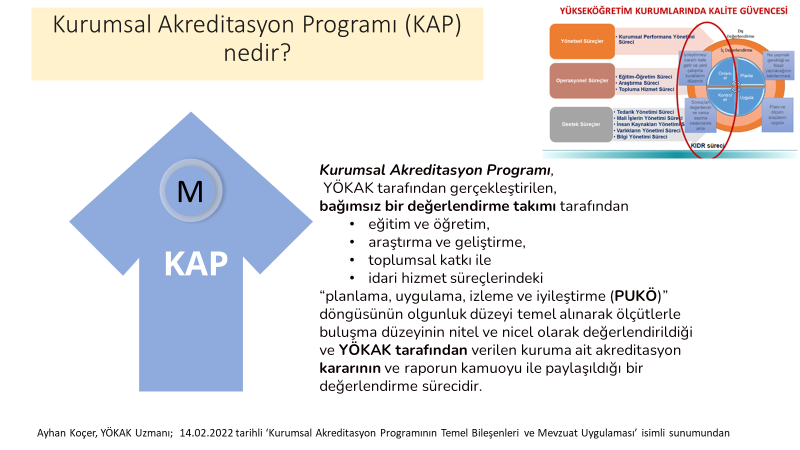 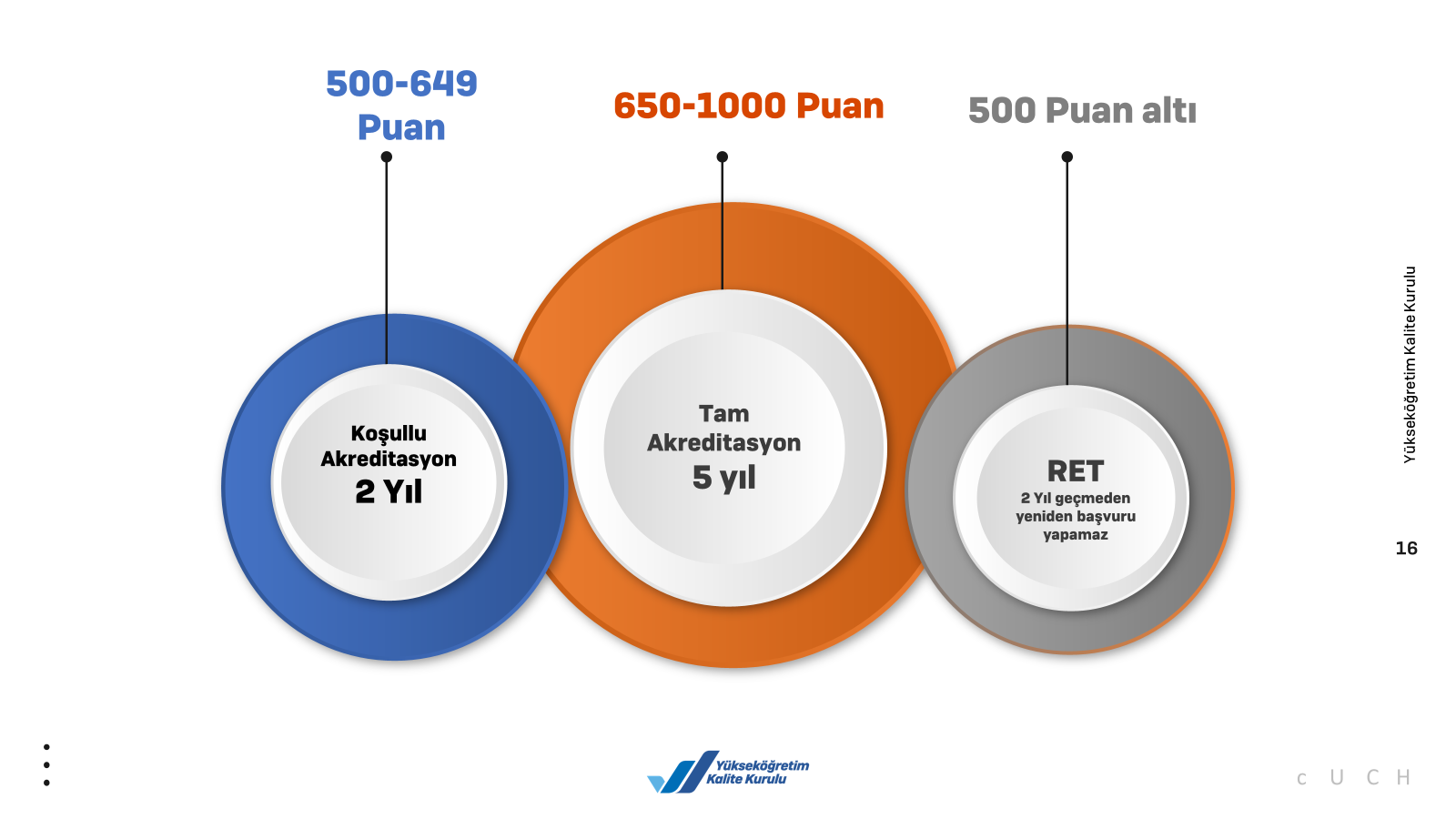 Başlık       5   →   4
Ölçüt      22   → 14
Alt ölçüt 58   → 46
BU PUANLAMA İLE RUBRİK BAĞLANTISI?
Her Süreç için PUKÖ’yü paydaş-danışma kurulları önerileriyle tamamlaya bilinirse (olgunluk seviyesi 4) ve bunun yaygınlığı %60-70’e ulaşabilirse; ortalama 4 olgunluk düzeyine (700-800 puan?)  ulaşılabilir mi?
KONTROL ve ÖNLEM K: Hatayı saptama, Ö:Düzeltme/Eksiklerde İyileştirme
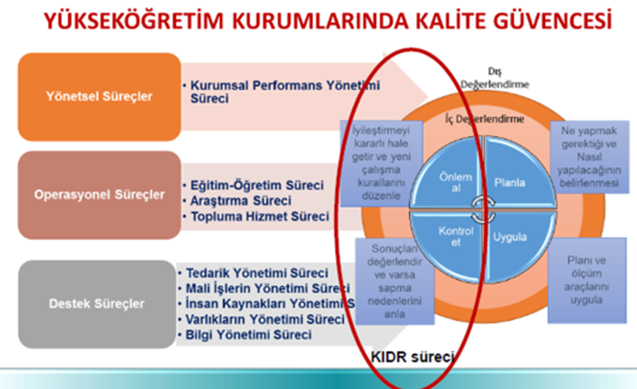 Paydaş Katılımı
2020 Öz/Akran Değ GA 2020
 Üni-Veri GA
2021 Faaliyet Rapor Sunumu Gelişmeye Açık Yanlar
EYLEM PLANLARIyla 
İYİLEŞTİRME/Düzeltme
Kontrol ; Hedefe yaklaşmayı performans gösterge ölçütleriyle ölç (Planlamanın sadece sonuçlarını değil, planlamayı doğru yapıp yapmadığını da ölç) → 2017 KGBR ve 2020 KİR tarafsız Dış Değerlendirme/KONTROL aşamaları; 
Önlem; Sapmaları/eksikleri Eylem planı üzerinden iyileştir (Planlama ve Uygulamadaki eksikleri düzelterek belli bir düzeyde olmayı garanti altına al) → 2020 Öz/Akran Değ GA 2020,  Üni-Veri GA
2021 Faaliyet Rapor Sunumu Gelişmeye Açık Yanlar (GA) iyileştirmek
OLGUNLUK SEVİYESİ 4 için; yaygınlık sağlayan (%60-70-80) K ve Ö ile döngülerin kapatılması [paydaş katılımıyla]
[Speaker Notes: İşte bu nedenle; Akreditasyon kuruluşu olan lisans programlarında akreditasyon kuruluş ölçütleri, MYO’larda MYK alan yeterliliklerine göre program çıktılarını düzenleme ve LÜEE de YÖKAK akreditasyon etiketi ölçütlerine göre öz değerlendirmeler yaptığımızda kontrol ve düzeltme faaliyetlerini de başlatmış olacağız. (TIKLA) Öz değerlendirmeyi yaparken düzeltmeleri de yaparak iyileştirme sağlayacağız.]
2022 Öz-Akran değerlendirmeden çıkan İyileştirme Önerilerinin Hayata Geçmeye Başlatılması (bunun kanıtlarını içeren sunu parçasının hazırlanması)
Yapılacaklar; 
Sözlü sunum takviminin belirlenerek ilan edilmesi (boş taslak dosyaları içeren resmi yazı ile)
Birim yöneticilerinin sözlü olarak yapılacakları senatoya anlatmaları
Birimlerin vaat ettiği yapılacak listesinin işletilip işletilmediğin takibi
Bu sunumu da içeren bir Eylem Planı Örneği
Paydaş Danışma Kurulu Toplantı Tutanağı örneği (Katılımcı isimleri, GA ların tartışıldığını gösteren tutanak; yüz yüze ise ıslak imzalı, çevrimiçi ise toplantı kayıt linki ile):* LEE için henüz Paydaş Danışma Kurulu oluşturulmamış olup iki ay içerisinde oluşturulması ve aktive edilmesi planlanmaktadır.
Birime dair Genel Bilgiler-1
Bolu Abant İzzet Baysal Üniversitesi 11 Temmuz 1992 tarihli ve 21281 Sayılı Resmî Gazete ilamı ile kurulmuştur
Üniversitemizde ilk olarak Sosyal Bilimler Enstitüsü, Fen Bilimleri Enstitüsü ve Sağlık Bilimleri Enstitüsü 1992 yılında kurulmuş daha sonra 2011 yılında Eğitim Bilimleri Enstitüsünün de katılmasıyla eğitim-öğretime devam etmiştir.
4/3/2020 tarih ve 310858 sayılı Resmî Gazete ilamı ile Üniversitemizde faaliyet göstermekte olan Fen Bilimleri, Sosyal Bilimler, Eğitim Bilimleri ve Sağlık Bilimleri Enstitüleri kapatılmış ve alan ayrımı olmaksızın Lisansüstü Eğitim Enstitüsü açılmıştır.
Mezun Sayılarının Yıllara Göre Değişimi
Mezun Sayılarının Yıllara Göre Değişimi
Enstitümüzde 64 Ana Bilim Dalı Başkanlığınca 85 tezli yüksek lisans programı, 14 tezsiz yüksek lisans programı ve 40 doktora programı yürütülmektedir (http://online.lisansustu.ibu.edu.tr/post/AnaBilimDallariPro).
Öğrenci Sayılarının ABD Göre Durumu
Öğrenci Sayılarının ABD Göre Durumu
2- Birime dair Genel Bilgiler
Enstitümüze bağlı çalışan öğretim üyesi bulunmamakta fakülte ve yüksekokul bölümlerinde görev yapmakta olan öğretim üyeleri enstitümüze bağlı anabilim dallarında da görev yapmaktadırlar. 
Bununla birlikte enstitümüz kadrosunda görev yapan 14 araştırma görevlisi bulunmaktadır (http://lisansustu.ibu.edu.tr/enstitu/personel/akademik-personel).
[Speaker Notes: ‘Üniversite ve birimi misyon ve hedeflerine nasıl ulaşmaya çalışıyor?’ sorusuna cevap vermek için birimin organizasyon ve teşkilat şeması, hiyerarşik ağaçları tanımlanan hedef ve işleri yapabilecek şekilde organize olmuş mu? Gerçekleştirdiği faaliyetlerin süreçlerin sorumluları belirli mi?, İş akış şemaları, görev tanımları, insan ve demirbaş envanterleri tanımlı mı? ve paylaşılıyor mu?]
2022 Akran Değerlendirmede Birim Güçlü Yanları (kanıtlar eklemeniz önemlidir)
1. Liderlik ve Kalite Güçlü Yanları 
Enstitünün anabilim dallarının proaktif olduğu bir yönetişim modelini benimsemesi ve yönetişim politikası kapsamında enstitü-ana bilim dalları-öğretim üyeleri arasındaki bilgi akışının sağlıklı biçimde gerçekleşmesi,
Tüm etkinliklere ait süreçlerin tanımlanmış olup bu süreçlere ilişkin iş akış şemalarının mevcut olması 
Kanıt:
Süreçler Hakkında Bilgi (ibu.edu.tr)
Ek 1.2.4 tez teslim.jpeg (1600×1000) (ibu.edu.tr)
Birimin amaç ve hedeflerinin revize edilmesi ve performans göstergelerinin oluşturulması
Enstitünün "Temel Değerler"inin oluşturulmuş olması
Kanıt:
Ek 3.1.2 Stratejik plan öz çerçeve.pdf (ibu.edu.tr)
2022 Akran Değerlendirmede Birim Güçlü Yanları (kanıtlar eklemeniz önemlidir)
1. Liderlik ve Kalite Güçlü Yanları 
Kalite komisyonunun ve kalite çalışmalarını düzenli şekilde devam ettirmek adına Birim Eğitim ve Öğretim Komisyonu, Birim Araştırma ve Geliştirme Komisyonu, Birim Toplumsal Katkı Komisyonu, Birim Yönetim Sistemleri Komisyonu, Birim Uluslararasılaşma Komisyonunun kurulmuş olması
Kanıt:
https://drive.google.com/file/d/1aj7IjLsr8oP--v4YgMjFZV7JR19eaBnk/view?usp=sharing 
İç ve dış paydaşlarının belirlenmiş olması
2022 Akran Değerlendirmede Birim Güçlü Yanları (kanıtlar eklemeniz önemlidir)
2. Eğitim-Öğretim Güçlü Yanları
Anabilim Dallarına ait program güncelleme çalışmalarının büyük ölçüde yapılmış olması ve programların tasarım ve onayının anabilim dallarına bırakılması
Kanıt:
EK 2.1.B.1.1.1.2.pdf (ibu.edu.tr)
Ek 2.1.B.1.1.4.1.png (1196×824) (ibu.edu.tr)
ihtiyac_analizi_raporu.docx (ibu.edu.tr)
Eğitim-öğretim süreçlerini yönetmek üzere Lisansüstü Eğitim Enstitüsü'ne özel olarak hazırlanmış çevrim içi bir otomasyon sisteminin olması, Enstitünün programlarına başvuru için Lisansüstü aday öğrenci başvuru sisteminin ve uluslararası öğrencilerin başvurularını yapabilmeleri adına da BAİBÜ Uluslararası Öğrenci Lisansüstü Başvuru Sisteminin olması
Kanıt:
Süreçler Hakkında Bilgi (ibu.edu.tr)
Ek 1.2.4 tez teslim.jpeg (1600×1000) (ibu.edu.tr)
2022 Akran Değerlendirmede Birim Güçlü Yanları (kanıtlar eklemeniz önemlidir)
3. Ar-Ge Güçlü Yanları
LEE programlarının oturmuş bir lisansüstü araştırma süreçlerine sahip olması ve ulusal/uluslararası öğrencilerin tercihi konumunda bulunması
2022 Akran Değerlendirmede Birim Güçlü Yanları (kanıtlar eklemeniz önemlidir)
4. Toplumsal Katkı Güçlü Yanları 
Toplumun geneline yayılan bir eğitim-öğretim ortamı oluşturması
Kanıt:
Ek.4.1.1 MEB protokol.pdf (ibu.edu.tr)
2022 Akran Değerlendirmede Gelişmeye Açık Yanlar (bu ana başlıklar sonrası eylemler için planlar [eylem sorumlusu ve bitiş zamanı içeren] eklemeniz gereklidir)
1. Liderlik ve Kalite Gelişmeye Açık Yanları 
Enstitü web sayfasının güncellenmesi; yabancı uyruklu ve engelli öğrenciler için ulaşılabilir/yararlanılabilir duruma getirilmesi
Enstitünün paydaşları bilgilendirme ve ulaşma konusunda sosyal medyanın (Youtube, Twitter, vb.) kullanılması
Enstitü biriminin hazırlanan kalite politikası ve bu politika çerçevesinde birim stratejik plan çerçevesinin tamamlanarak paydaşlara sunulması
Enstitüye ait birim paydaş danışma kurulu oluşturulması
Enstitüye ait bina ve fiziksel olanaklarının yetersiz olması
2022 Akran Değerlendirmede Gelişmeye Açık Yanlar (bu ana başlıklar sonrası eylemler için planlar [eylem sorumlusu ve bitiş zamanı içeren] eklemeniz gereklidir)
2. Eğitim-Öğretim Gelişmeye Açık Yanları 
Enstitüye özel Mezun Bilgi Sistemi oluşturulması
2022 Akran Değerlendirmede Gelişmeye Açık Yanlar (bu ana başlıklar sonrası eylemler için planlar [eylem sorumlusu ve bitiş zamanı içeren] eklemeniz gereklidir)
3. Ar-Ge Gelişmeye Açık Yanları 
Ulusal ve uluslararası araştırma ve işbirliği ağlarına üyelikler sağlanması
1.Liderlik ve Kalite Gelişmeye Açık Yaniçin aşağıdaki formatta eylem planı; Bir ay, 2 ay, 6 aylık dönemlerde
1.Liderlik ve Kalite Gelişmeye Açık Yan
2. Eğitim-Öğretim Gelişmeye Açık Yan için aşağıdaki formatta eylem planı; Bir ay, 2 ay, 6 aylık dönemlerde
3. Ar-Ge Gelişmeye Açık Yanları için aşağıdaki formatta eylem planı; Bir ay, 2 ay, 6 aylık dönemlerde (Ar-Ge Faaliyeti bulunmayan YO/MYO’lar bu slaytı doldurmayabilir, Tarihler temsili olup eyleme göre düzenlenmelidir)
4. Toplumsal Katkı Gelişmeye Açık Yaniçin aşağıdaki formatta eylem planı; Bir ay, 2 ay, 6 aylık dönemlerde
2021 Faaliyet Rapor sunumunda 2022 yılı için yapılan eylem planından tamamlanan eylemler
2021 Yılı Faaliyet Rapor sunumunda gelişmeye açık yan olarak tespit edilerek iyileştirilmesi için eylem tanımlanmış ve şu ana kadar bitenler eylemler (belgeleriyle birlikte)
2021 Faaliyet Raporunda gelişmeye açık yan olarak;
Bilgi işlem altyapısının olmaması 
Mali kaynakların sınırlı olması 
Ders yüklerinin fazla olması 
Enstitü fiziki imkânlarının yetersizliği 
İdari personel eksikliği 
Üniversite Yönetim Kurulunda Temsil Edilememe
maddeleri belirtilmiş, ancak herhangi bir eylem tanımlanmamıştır.
2020 Üni-Veri eylem planından tamamlanan eylemler (Aşağıdaki Listede ismi olan Fakülteler için)
2020 yılında KARMER tarafından gönderilen birimlerde (26.03.2021 tarih ve 2100027394 sayılı yazı) Faaliyet Rapor sunumunda gelişmeye açık yanlar için sunulan eylem planındaki eylemlerden bitenler (belgeleriyle)
Diş Hekimliği Fakültesi
Eğitim Fakültesi
FEF
GSF
İİBF
Mühendislik Fakültesi
Sağlık Bil. Fakültesi
Spor Bil. Fakültesi
Tıp Fakültesi
Turizm Fakültesi
2020 Öz-Akran Değerlendirme turunda tanımlanarak şimdiye kadar bitirilen/iyileştirilen eylemler
2020 Öz-Akran Değerlendirme raporlarında gelişmeye açık yan olarak tespit edilerek iyileştirilmesi için eylem tanımlanmış ve şu ana kadar bitenler eylemler (belgeleriyle birlikte)
2020 Öz-Akran Değerlendirme LEE için yapılmamıştır.